Product Overview
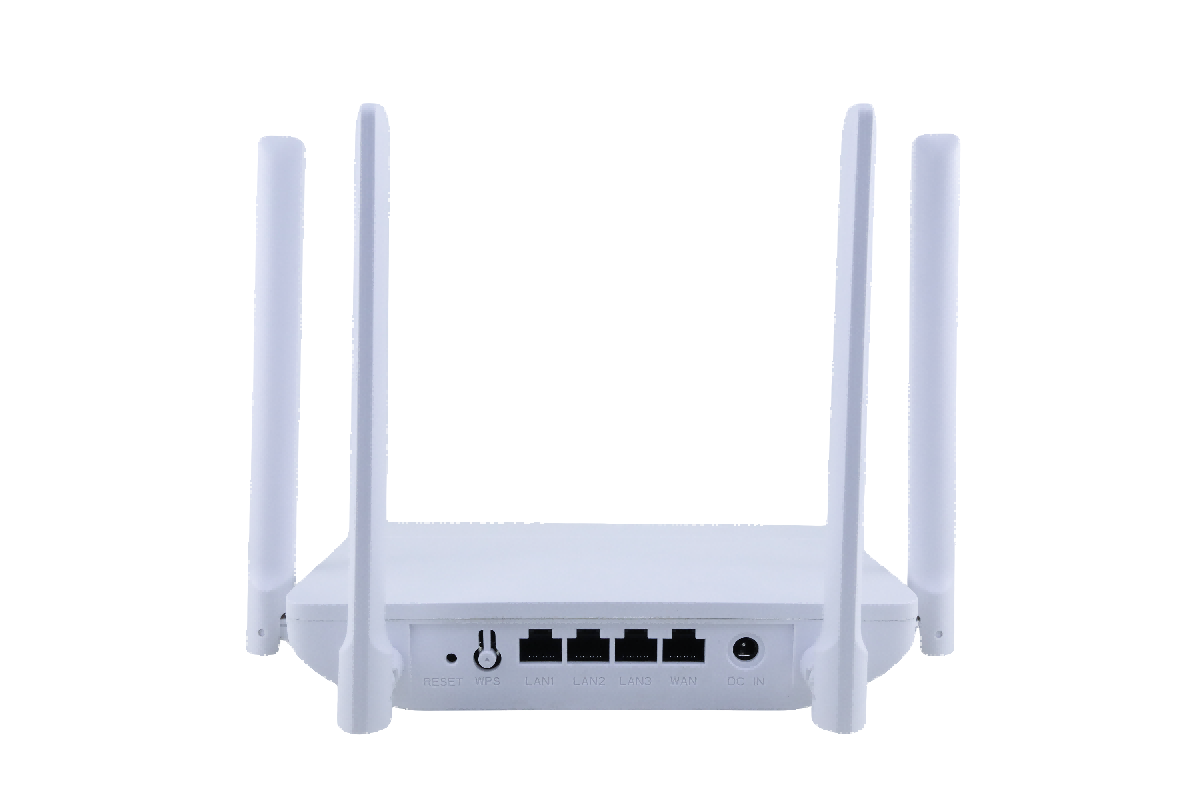 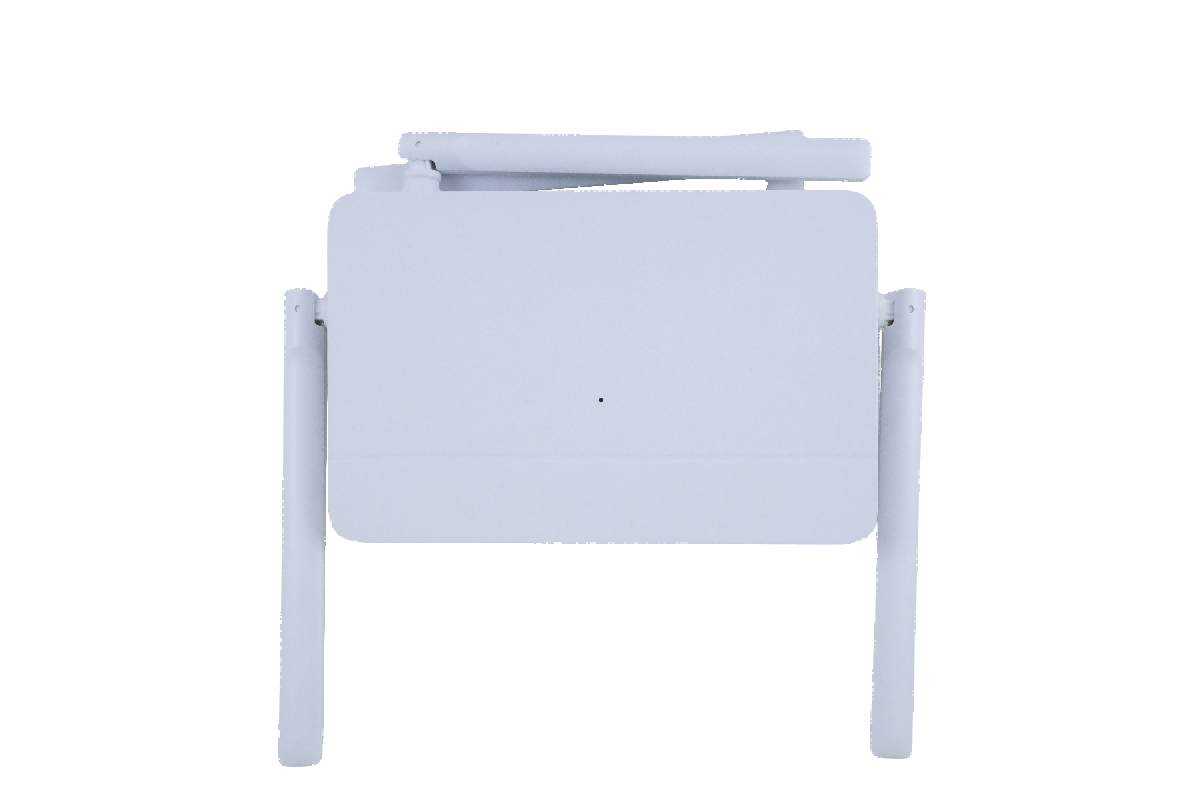 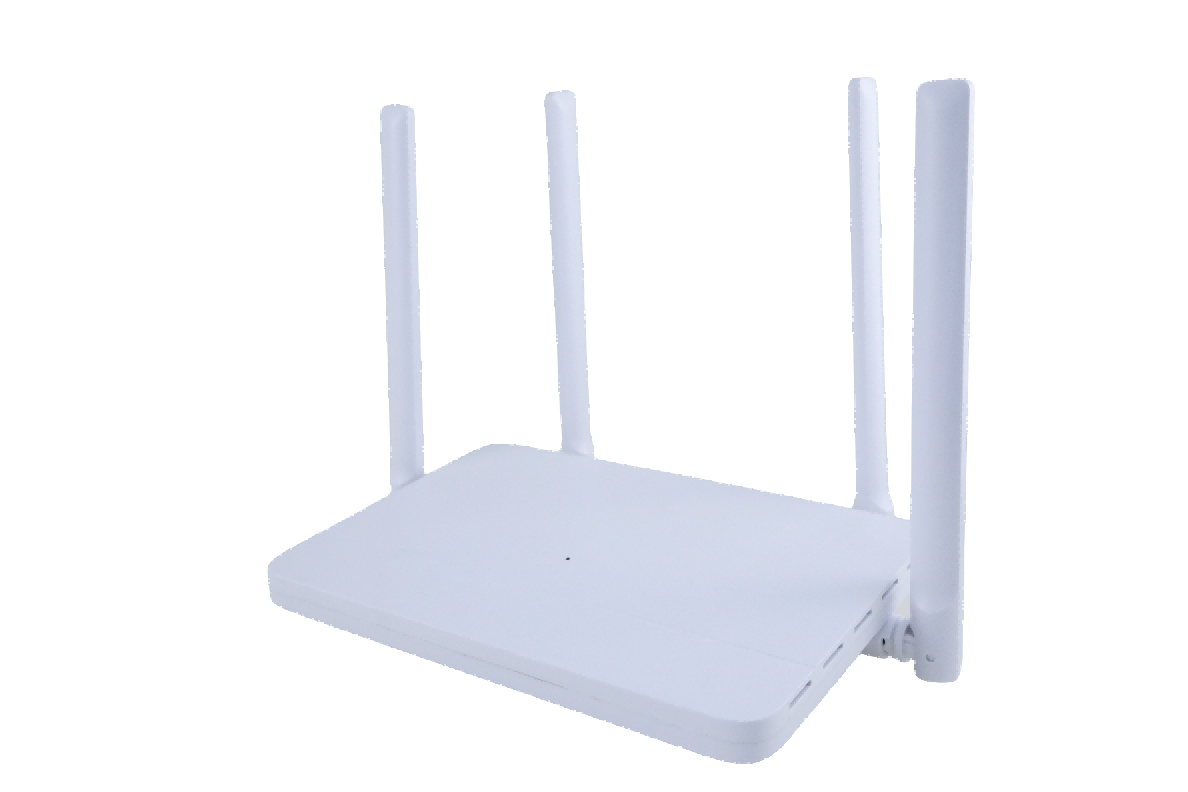 Product Overview
AX1500 Wi-Fi 6 Router

Main Features
 
1:  Wi-Fi 6 Technology—AX1500 is equipped with the latest wireless technology, Wi-Fi 6, for faster speeds, greater capacity, and reduced network congestion.
2:  1.5 Gbps Speeds: Enjoy smooth streaming, downloading, and gaming all without buffering with Wi-Fi speeds of 1.5 Gbps.
3：Connect More Devices: Wi-Fi 6 technology communicates more data to more devices using OFDMA technology and MU-MIMO.
4：Extensive Coverage: Beamforming and four antennas combine to deliver focused reception to devices far away.
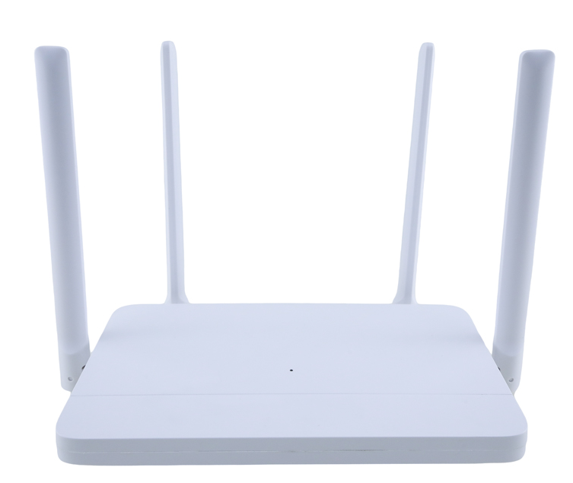 Key Parameters
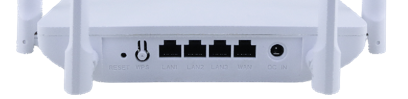 Key Parameters
Others

Operating temperature       0℃～+40℃
Storage temperature           -10℃～+70℃
Working humidity               10%～90%, Non-condensing
Storage humidity                 10%～90%, Non-condensing
Package Contents                Device*1
                                             User manual*1
                                             RJ45 ethernet cable*1
                                             Power adapter*1
 
                      Weight		      Dimension
Giftbox         0.492KG           260mm*248mm*45mm
Carton         11.15KG            525mm*475mm*280mm
Pallet           236.5KG            1200mm*1000mm*1525mm

                                                                  20pcs/ctn
                                                                  20ctns/pallet